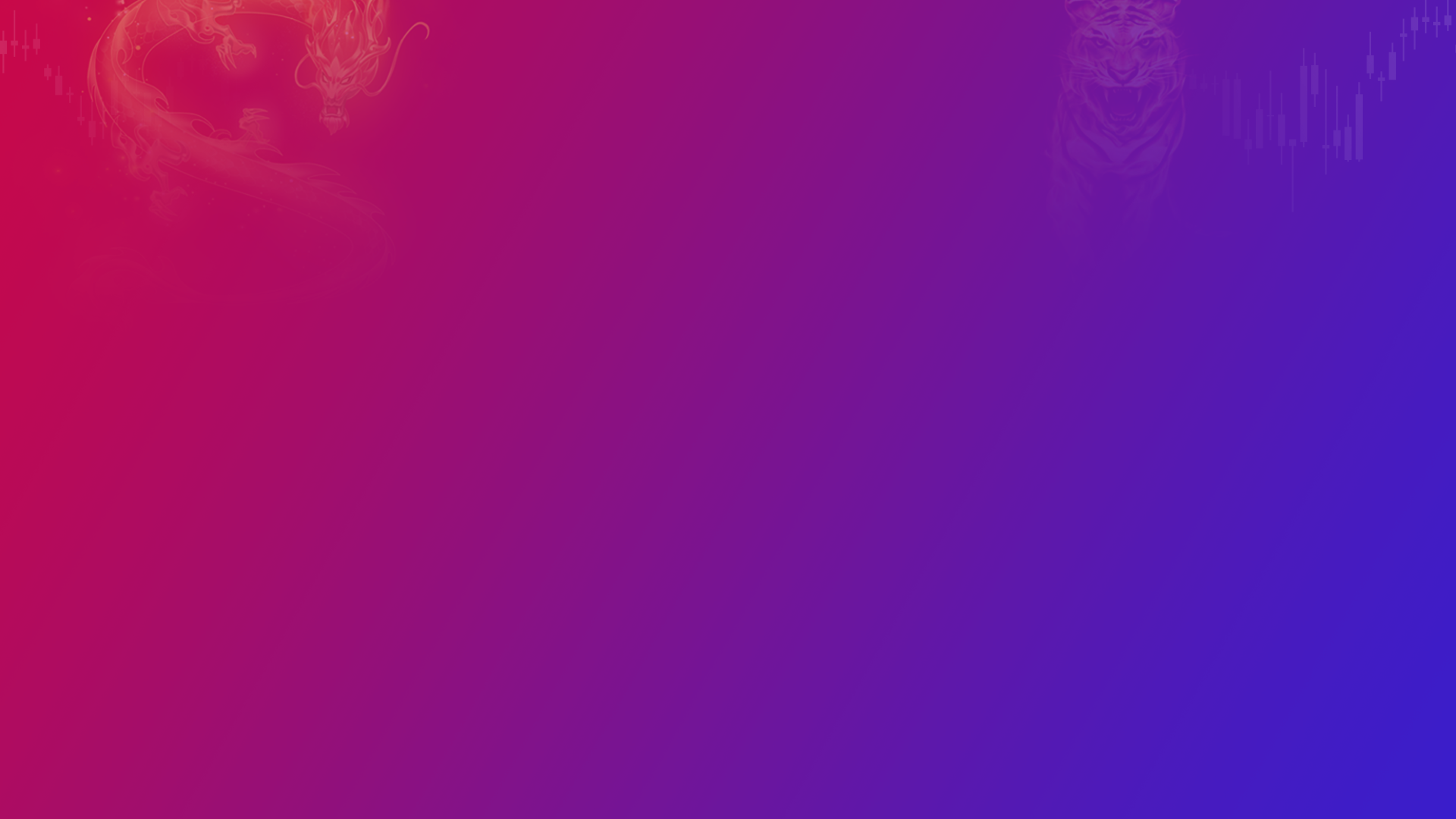 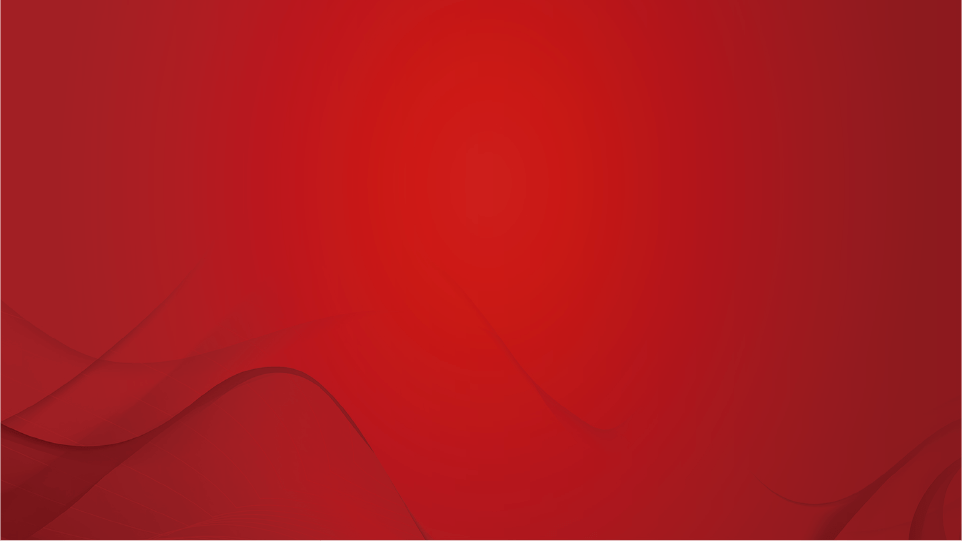 A1120619100001
执业编号
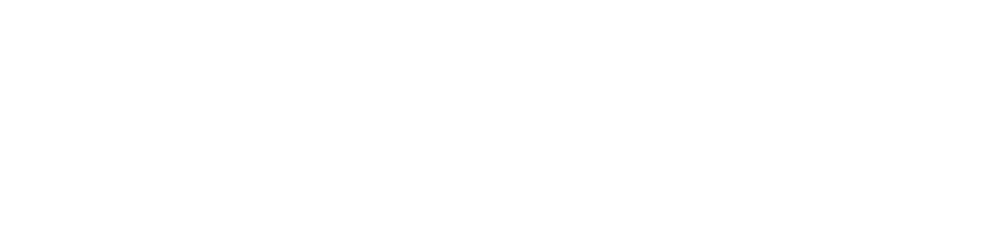 紫旗回档战法
强者恒强
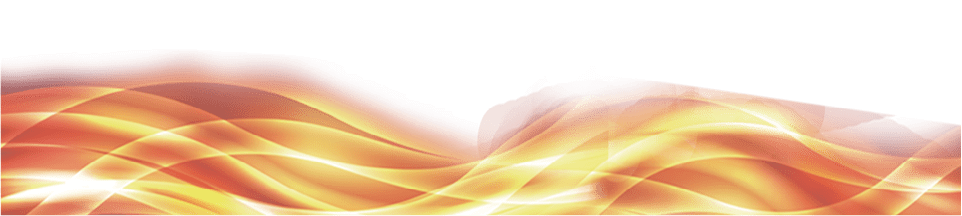 2024/9/29
张明科
经传投研
课程日期
盘面节奏
大盘-情绪和仓位的判断
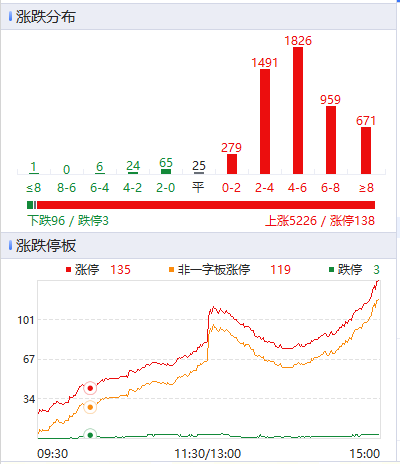 资金量能：在“上交锁”的情况下，量能依然爆发到1.44万亿，量能创新高且火爆，博弈机会较多。
支撑-压力位：3000-继续冲；
节奏：本轮超强金融政策超预期，强行打破震荡格局，有种提前走出大W底的状态，强者恒强的优势在于龙虎炒作。
重点关注龙虎炒作强势的方向，穿越短线周期的可能性才大
放量，上冲；量能不变，震荡；量能萎缩，下跌
重点消息
龙虎板块
行业：软件信息、电气设备、机械设备、通信行业、化工制品
主题：国改/重组、网络安全、机器人、华为产业链、资本金融
[Speaker Notes: https://activity.n8n8.cn/link/lhtj-zmk]
关于龙虎内参
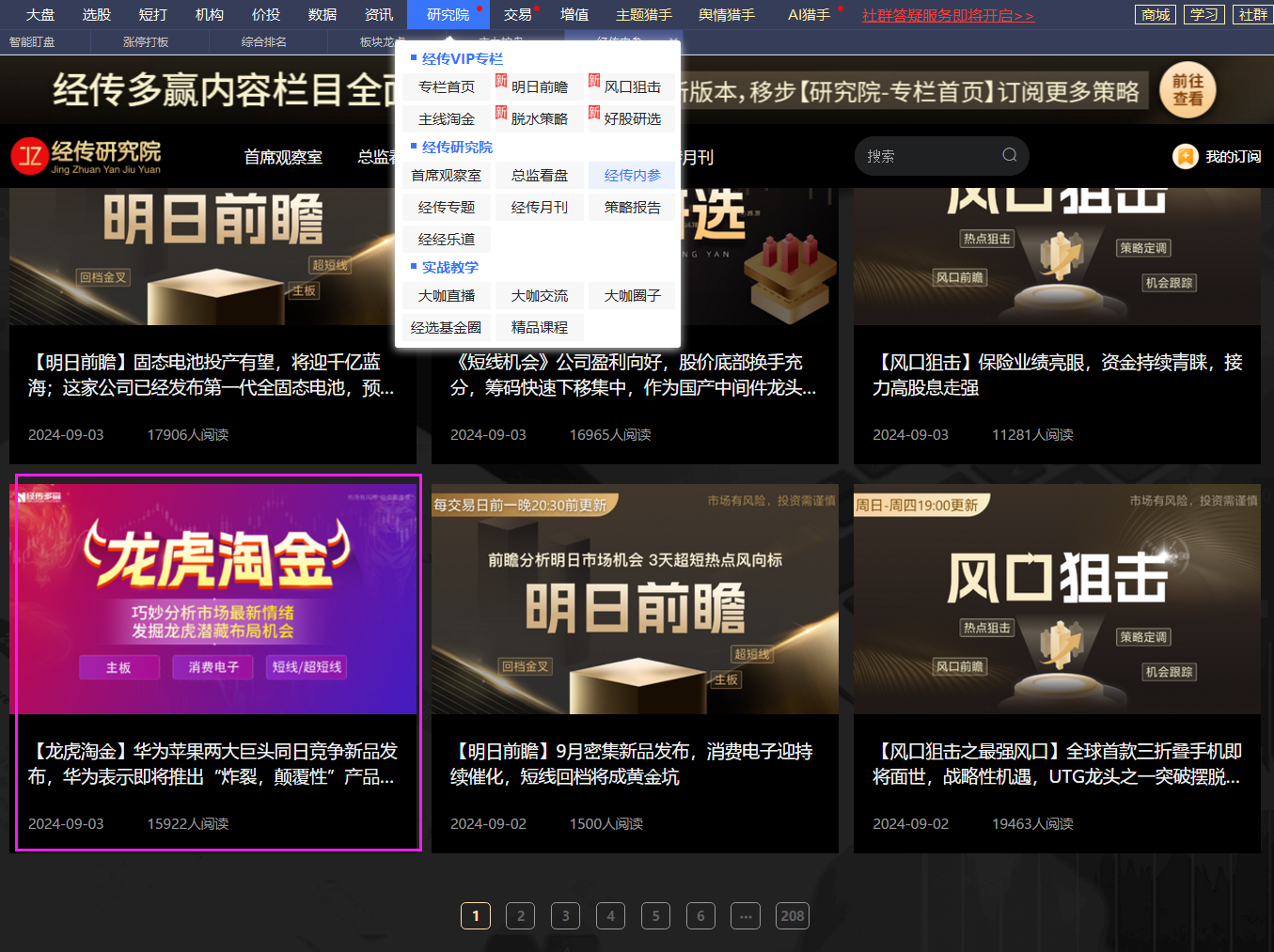 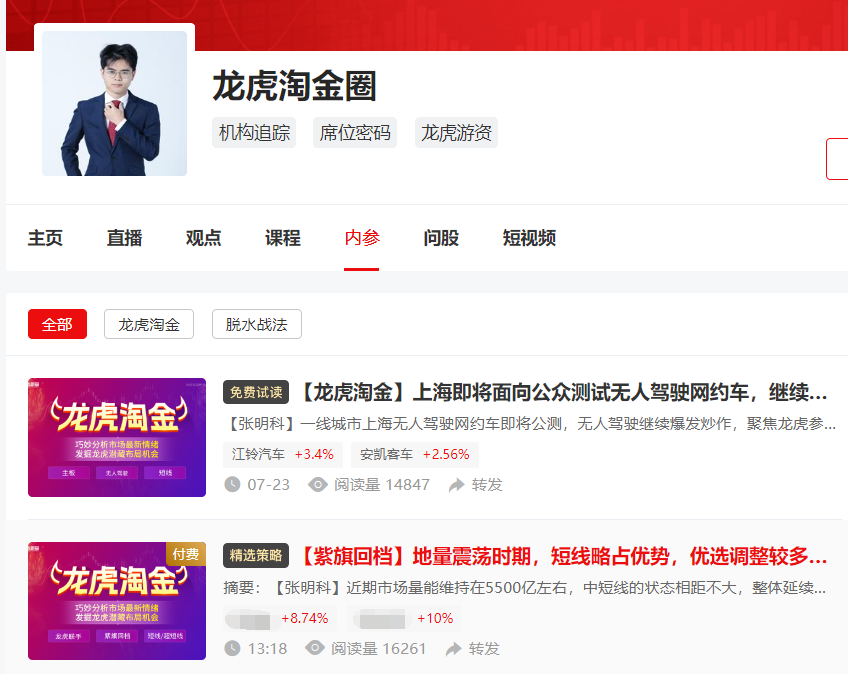 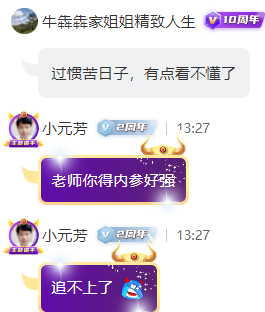 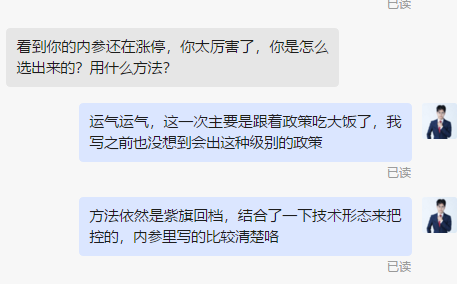 龙虎淘金圈-内参
研究院-经传内参-龙虎淘金
每周二固定更新一篇「龙虎淘金」，短线为主
龙虎选股
席位颜色分类
席位主要区别：①买卖双方力量；②有无机构（机构有钱，会考虑基本面）
短线-紫旗回档
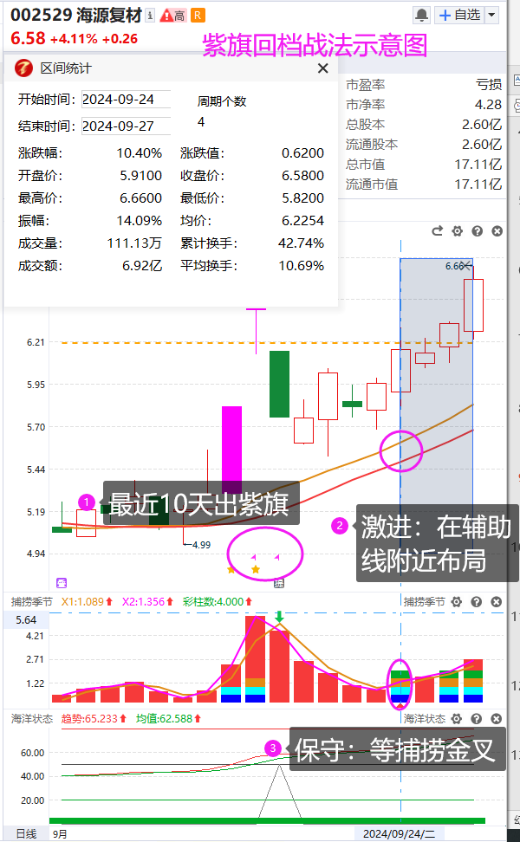 9月29日
近10日出龙虎紫旗，追求更强的线上回档爆发
盘中--盘后
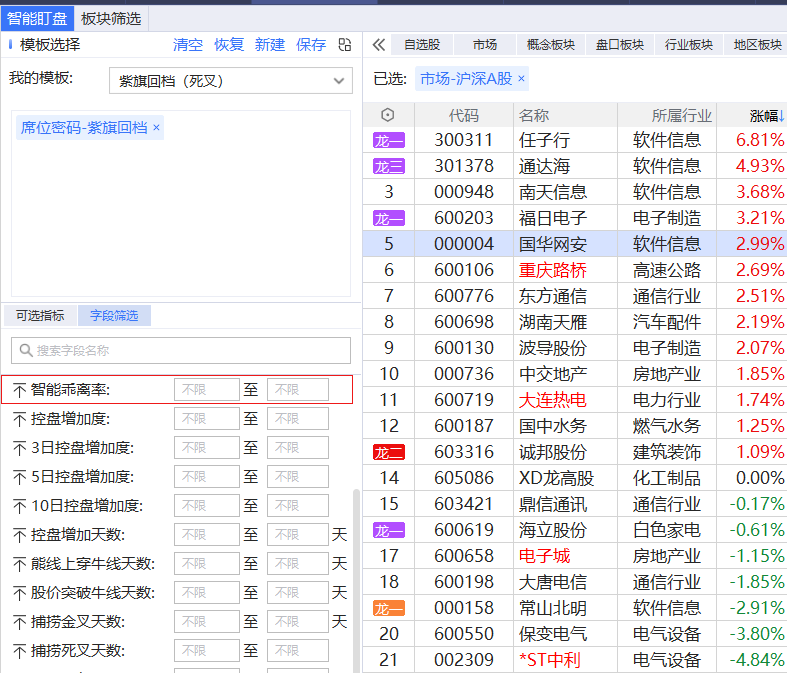 9月18日
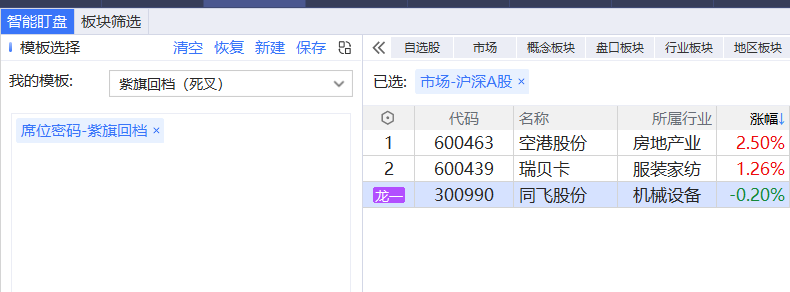 9月24日
9月29日
盘后选板块+回档潜力股
学习提升
龙虎淘金圈
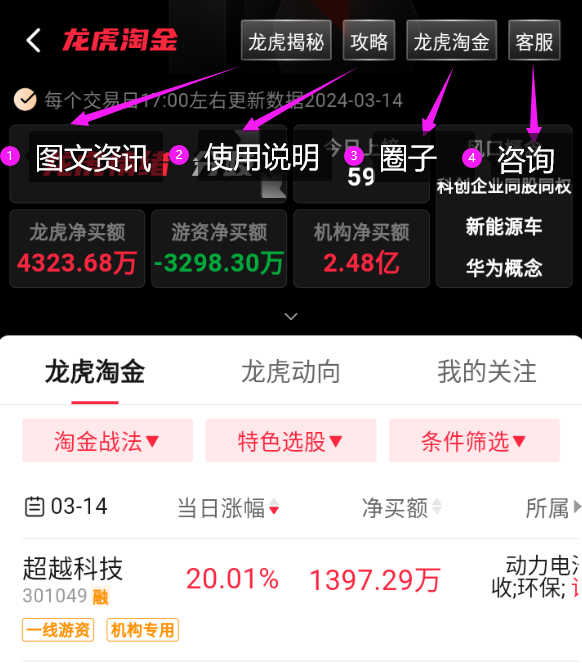 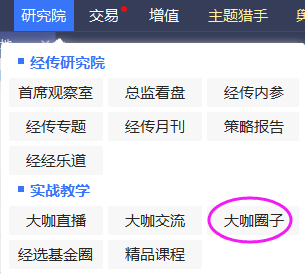 PC
APP
盘中交流、知识拓展学习的龙虎阵地
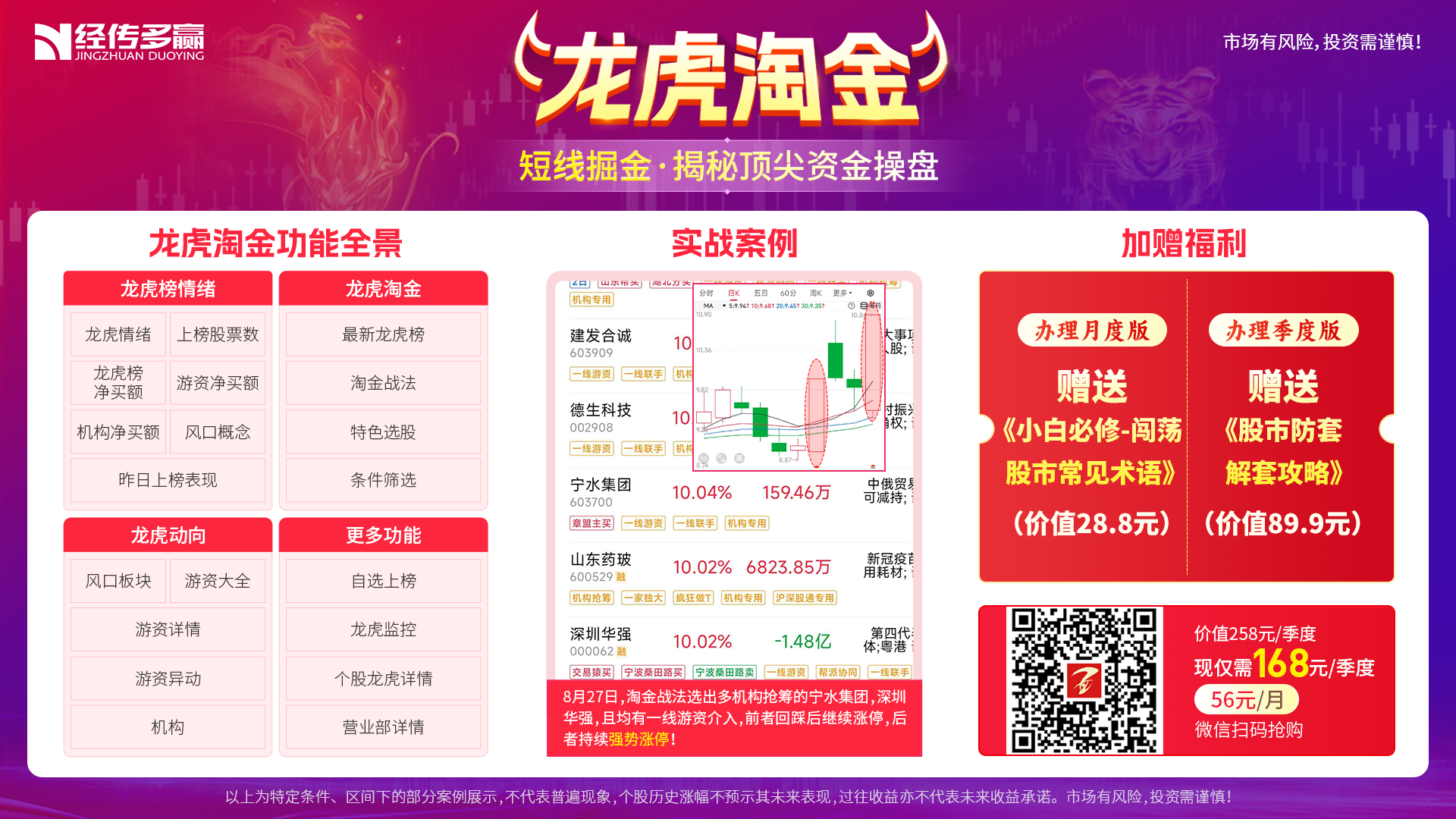 [Speaker Notes: https://activity.n8n8.cn/link/lhtj-zmk]
开通龙虎，得精品课
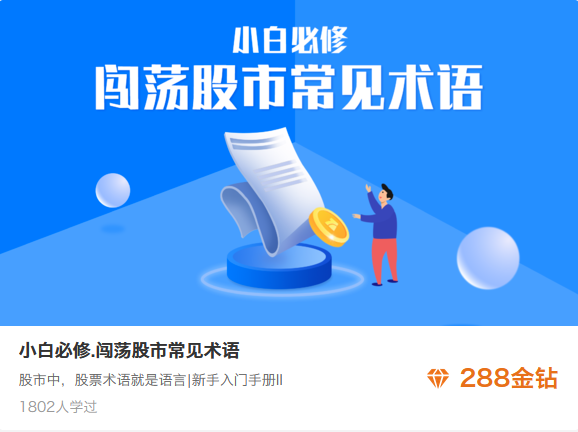 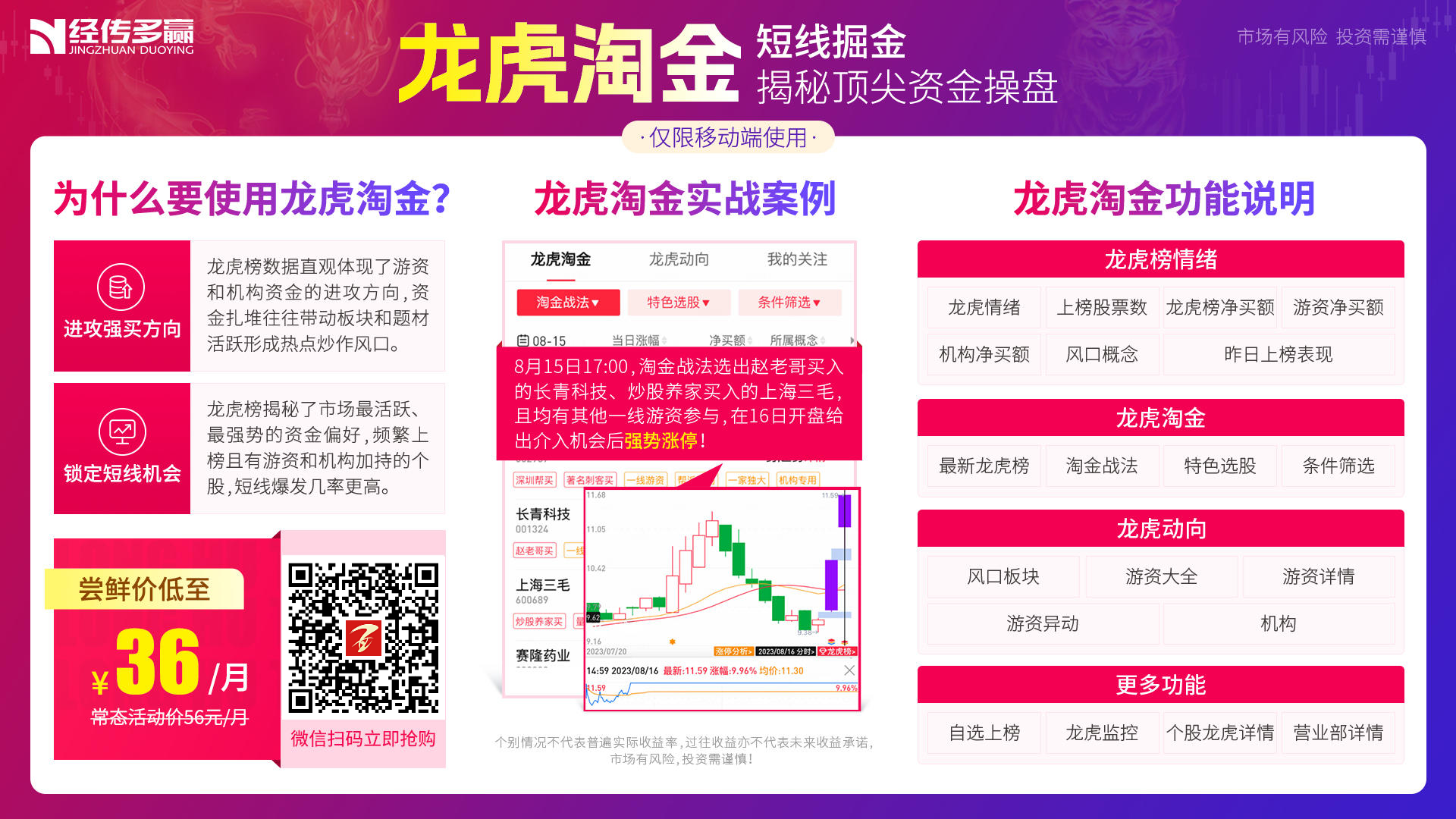 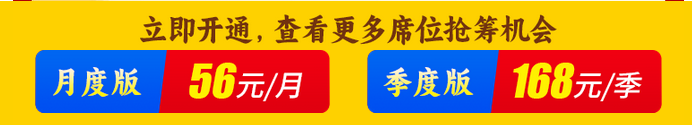 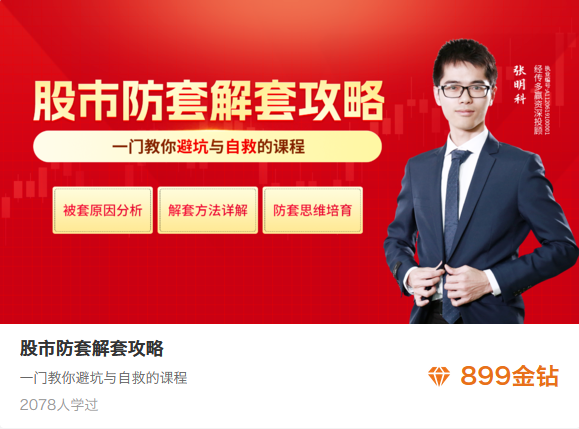 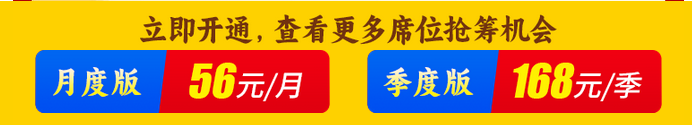 扫码开通
参与方式：开通/续费后，请把软件个人中心ID发在龙虎淘金圈-直播间
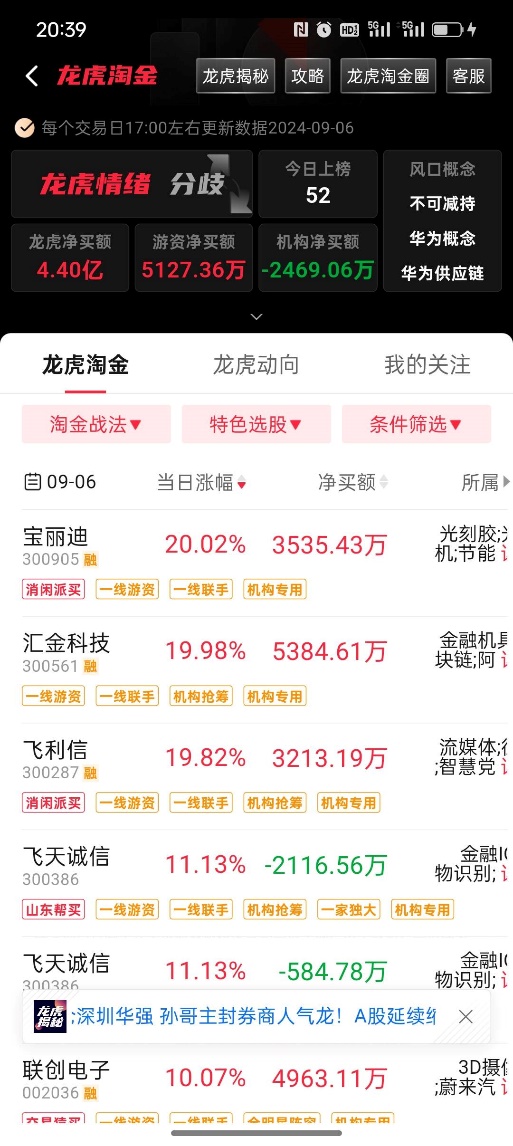 如何联系获课
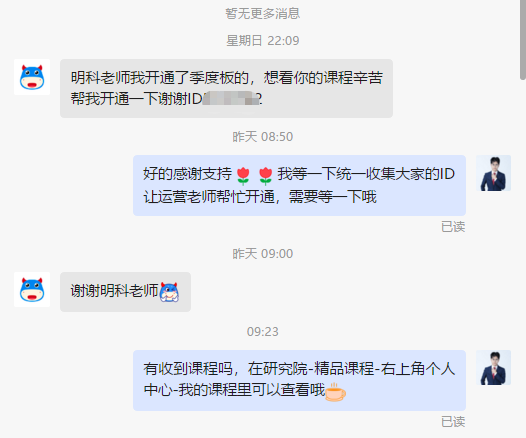 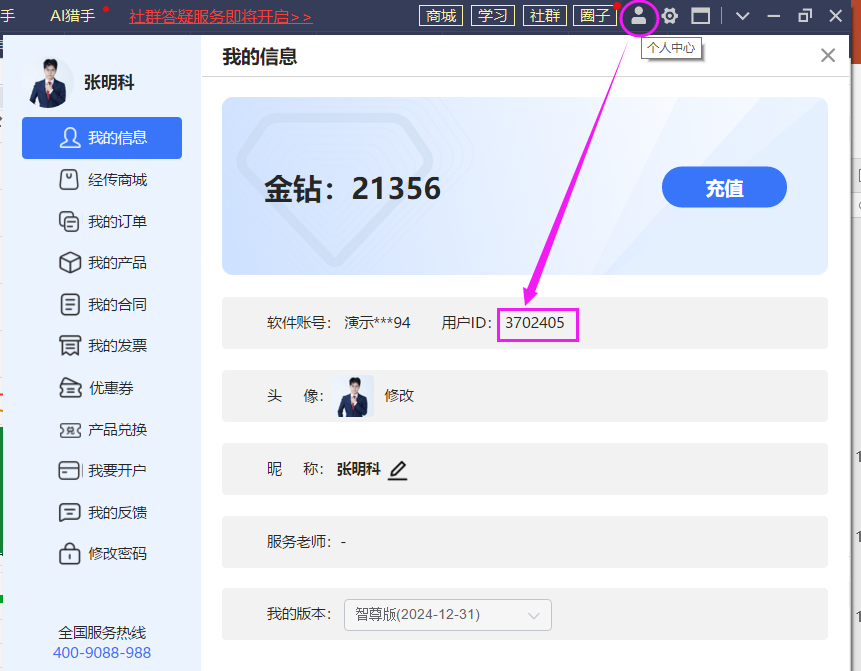